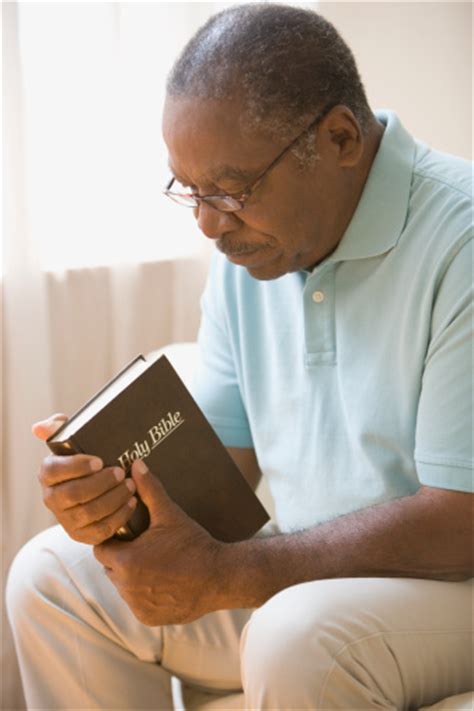 1 Corinthians 11:2-3
Faithful Christian Man
Richie Thetford																			    www.thetfordcountry.com
Man Must Be A Christian Servant
Faithful servant of God
Psalms 1:1-3
Faithful deacon
Acts 6:1-6
1 Timothy 3:8-13
Faithful elder
Hebrews 13:17; Acts 20:28
Titus 1:5-9; 1 Peter 5:1-3
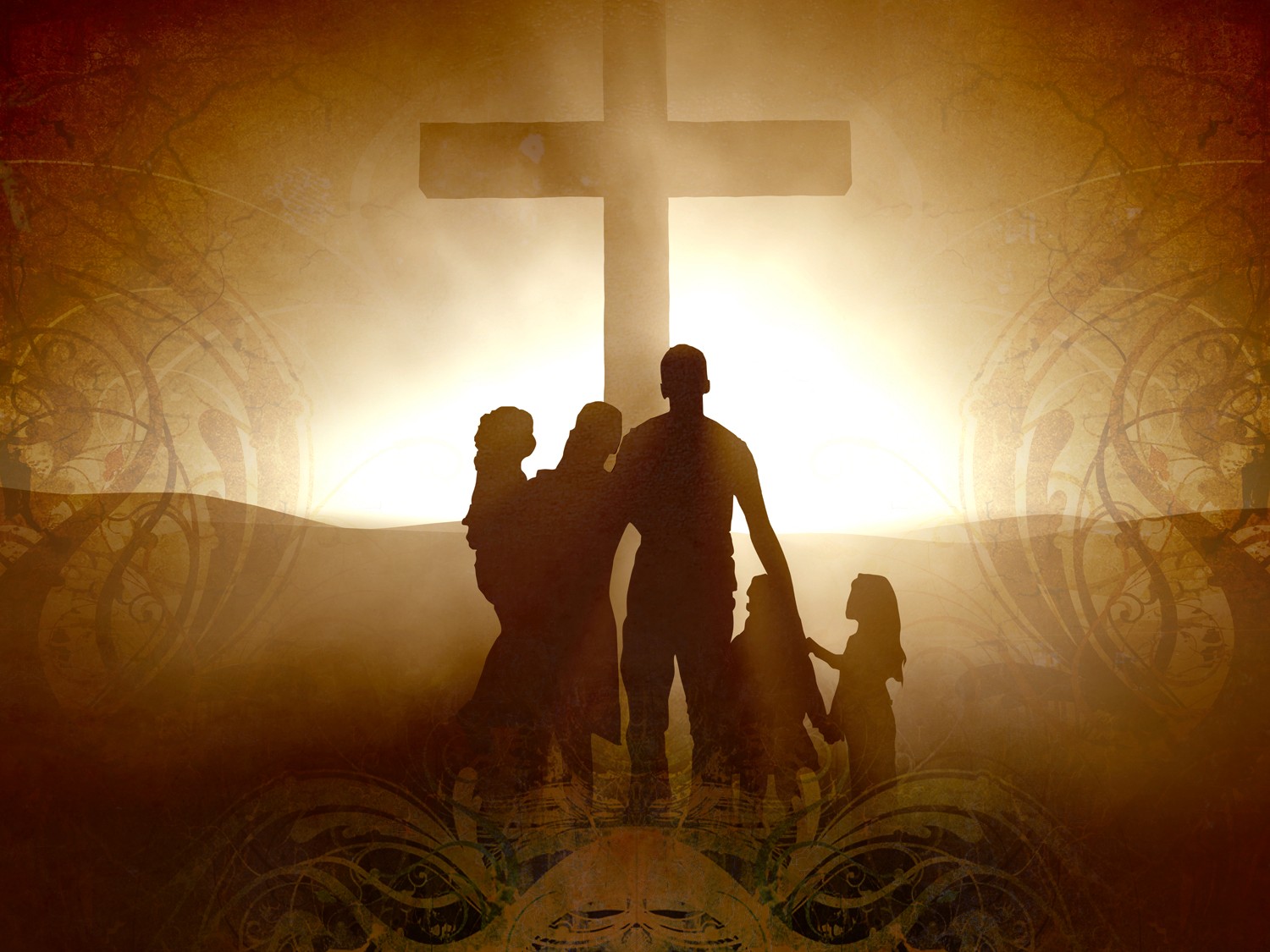 Richie Thetford																			    www.thetfordcountry.com
Man Must Be A Christian Husband
Faithful leader
Ephesians 5:22-33
Faithful husband
1 Peter 3:7
Romans 7:1-3
Hebrews 13:4
Faithful friend
Romans 12:9-16
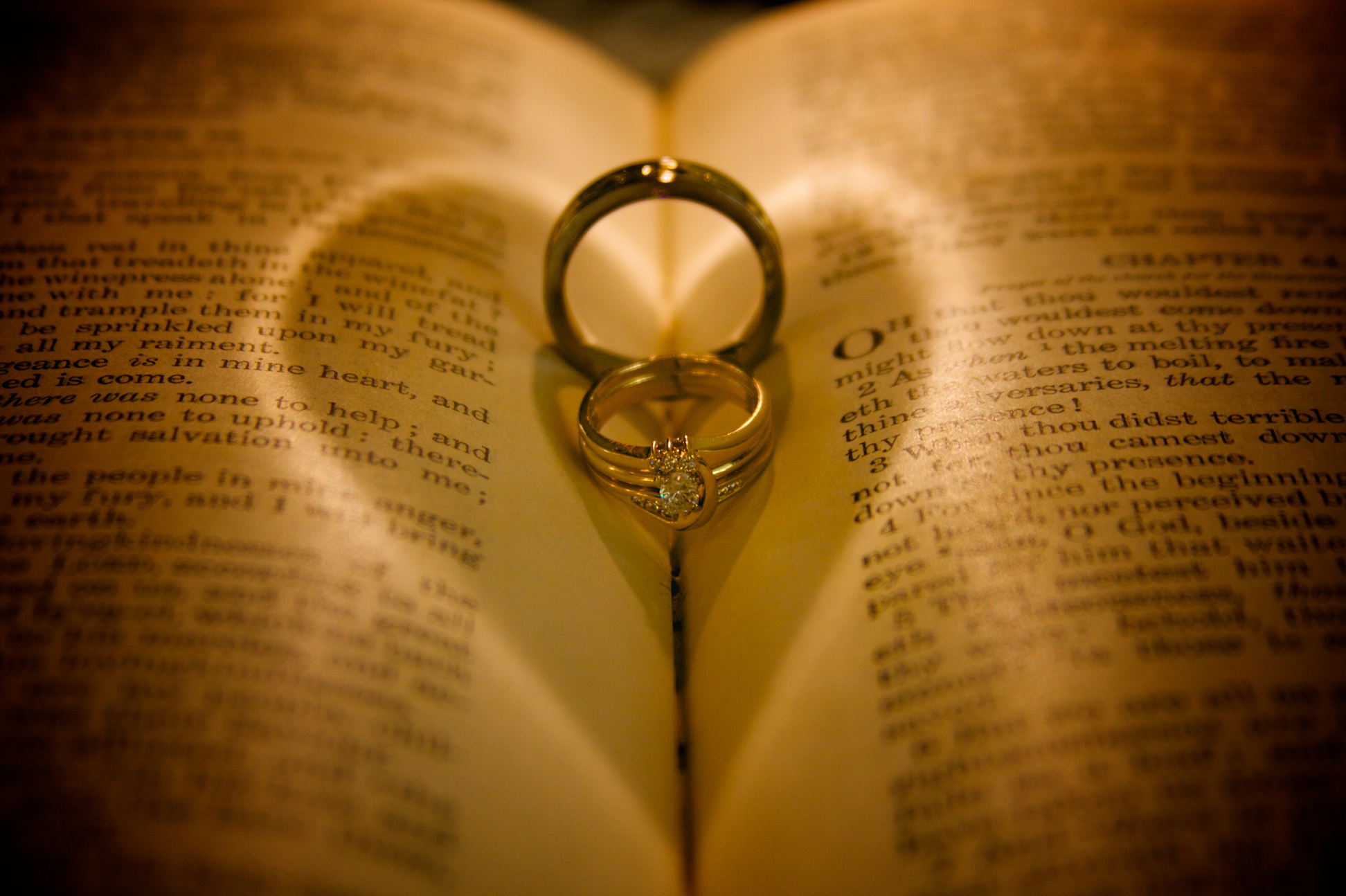 Richie Thetford																			    www.thetfordcountry.com
Man Must Be A Christian Father
Faithful example
Genesis 18:19
Faithful disciplinarian
Ephesians 6:4
Proverbs 13:24
Faithful friend to others
Proverbs 18:24
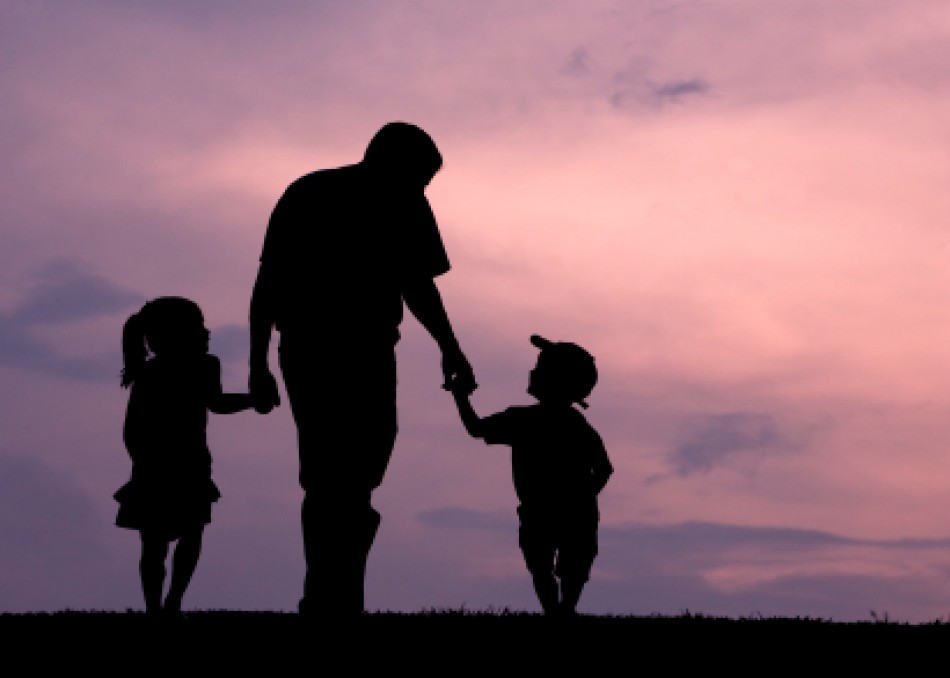 Richie Thetford																			    www.thetfordcountry.com
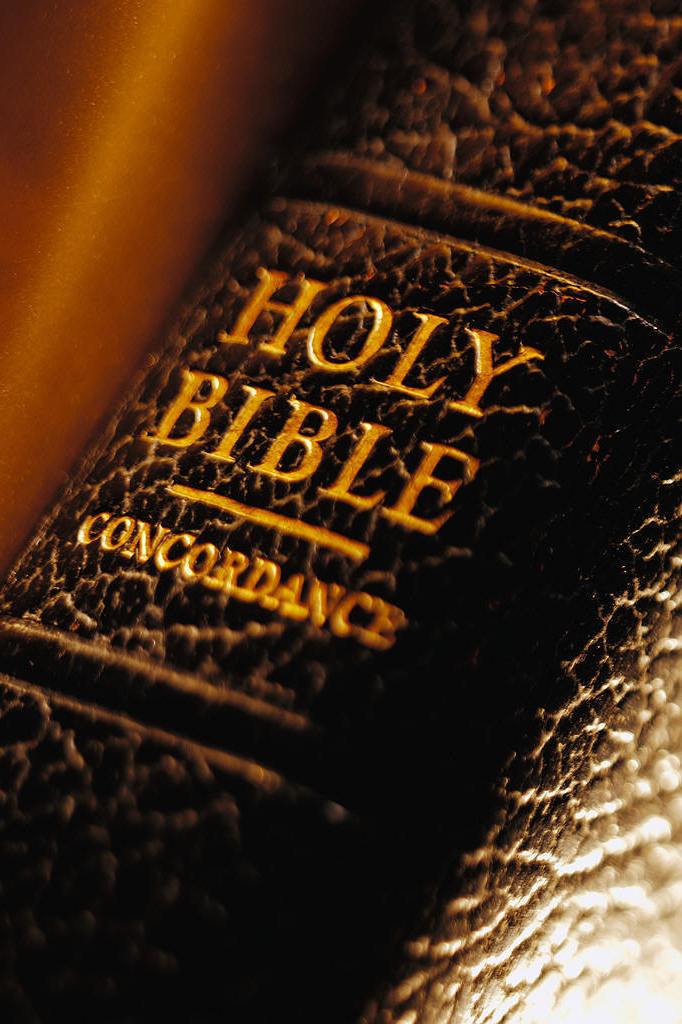 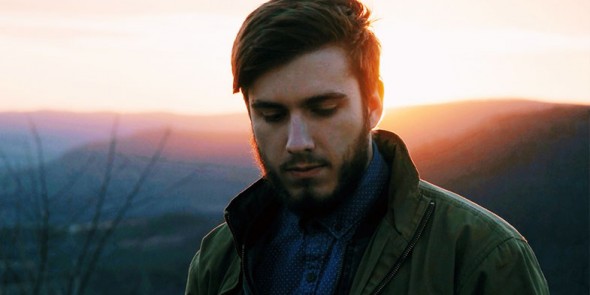 Service to God
Responsibilities as a husband
Responsibilities as a father
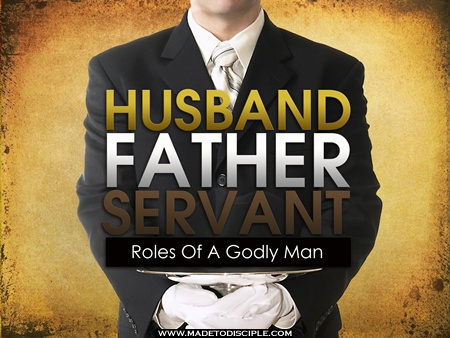 Richie Thetford																			    www.thetfordcountry.com